Current Politics
Congress years 1947-1996
Years of Competition 1996-2014
Two Party System?
Two Half Parties?
Regional parties, Religious Parties, Caste Parties
3. BJP Dominance 2014-Present
1. Congress Years 1947-1996Nehru Dynasty
Jawaharlal Nehru			Indira Gandhi	     
PM 1947-64				PM 1966-77, 80-84
Congress Dominates
LS Results 1952-1984
Indira GandhiPM 1966-1977, 1980-84
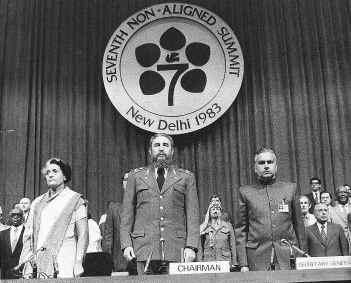 Congress (I)
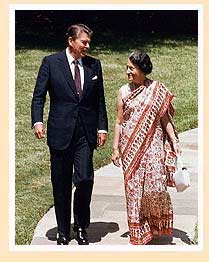 June 26, 1975—1/18, 1977
Congress After the Emergency
Divided Punjab
1984 Golden Temple of Amritsar
October 31, 1984
Congress after Indira Gandhi
1984-1989				1991-1996
Rajiv Gandhi			P. V. N. Rao
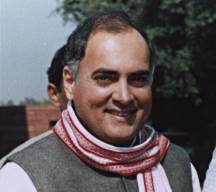 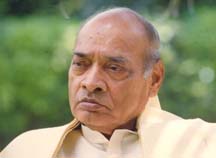 2. Years of Competition1996-2014
Factors
End of Nehru Dynasty
Economic reform
Corruption in Congress
Rise of regional, religious, caste-based parties
Hindu Nationalism
BJP Constituency
Elites who benefit from government policy
Government employees
Business protected by the government
Poor who live off government assistance
Anti-affirmative action groups
Hindu nationalists
BJP Results
Rise of Hindu Nationalism
Ayodhya, Uttar Pradesh
Babri Mosque 16th Century
Ayodhya Temple
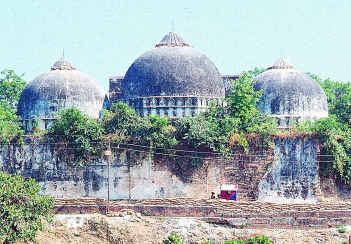 Babri Mosque, December 6, 1992
Fallout of Destruction of Babri Mosque
1992-1993 Riots
Liberhan Commission Report
L. K. Advani
President BJP
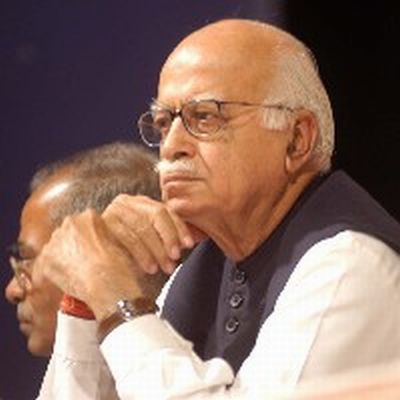 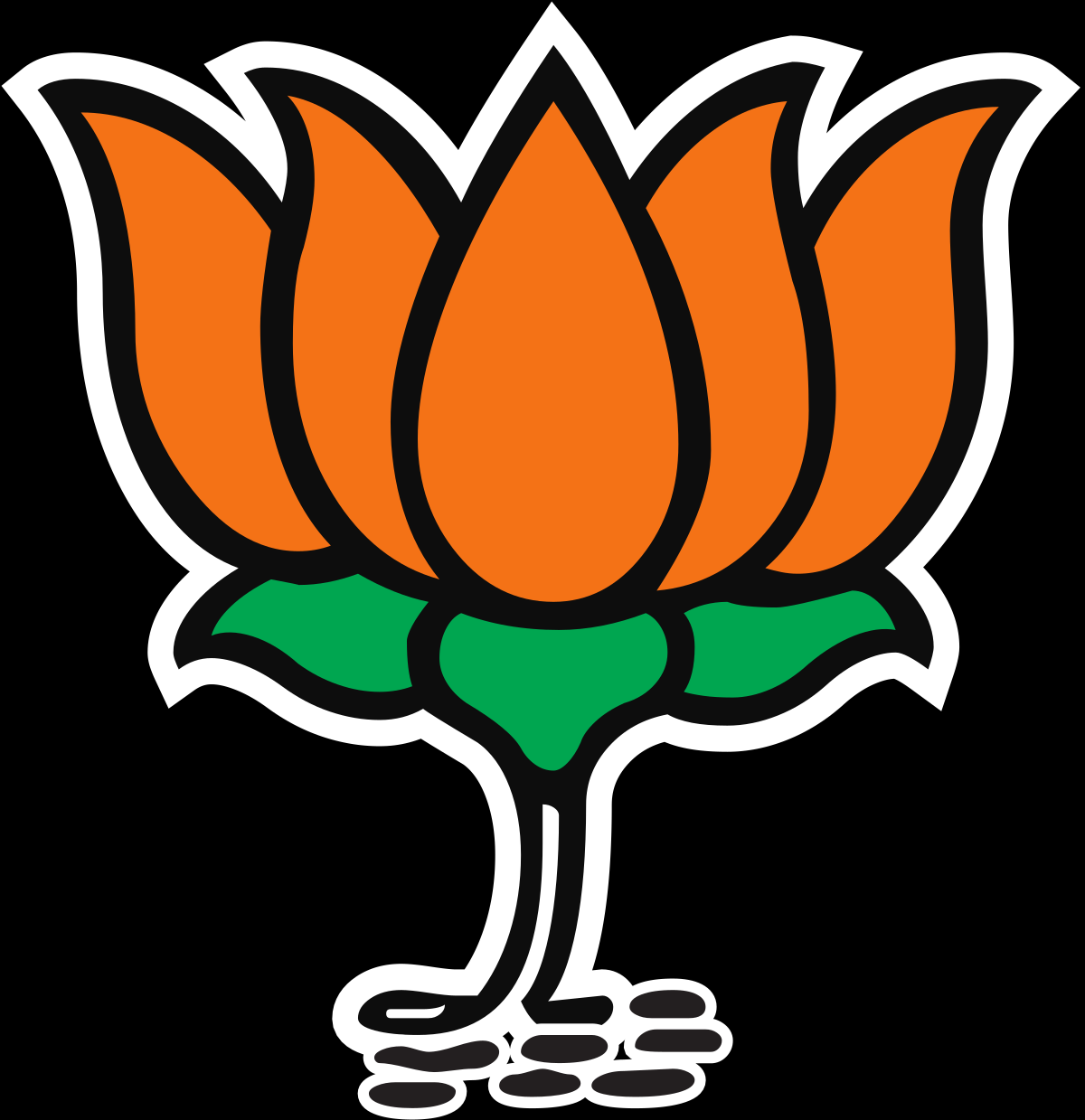 Beginning of Competition
LS 1952-2009
1996 Election
Bharatiya Janata Party (BJP) 		160 
Congress Party 				136
National Front 				110

National Front forms government
1998 Election
BJP 					176 
Congress Party 			140
United Front 			97
1998
BJP forms government
National  Democratic Alliance (15 parties)

						PM A. B. Vajpayee 					1998-2004

						Indian nuclear tests
						May 1998
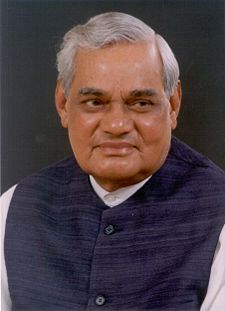 1999 Election
BJP 					182 
Congress Party 			112
BJP keeps power
1999-2004

Sonia Gandhi agrees to
lead Congress in opposition
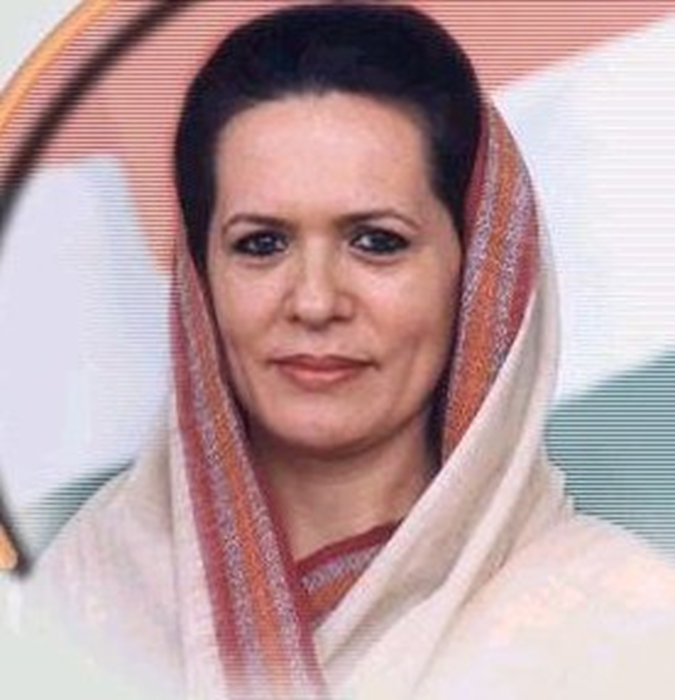 The New Era?
Two Party System?
Two Half Party System
Importance of Regional, Religious, Cast, Leftist Parties
National Democratic Alliance (BJP)
Vs
United Progressive Alliance (Congress)
2004 and 2009 Election
BJP/National Demoratic Alliance (NDA)
vs. 
Congress/United Progressive Alliance (UPA)

Congress: “It is a contest between the Congress…and the BJP that is systematically undermining the very essence of Indian civilization and destroying the very idea of India.”
Narendra ModiChief Minister of Gujarat (2001-2014)
Gujarat 2002
Article on Communal Violence
Human Rights Watch Report on Gujarat Riots
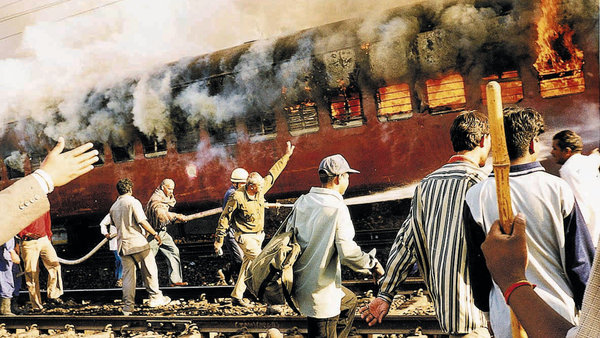 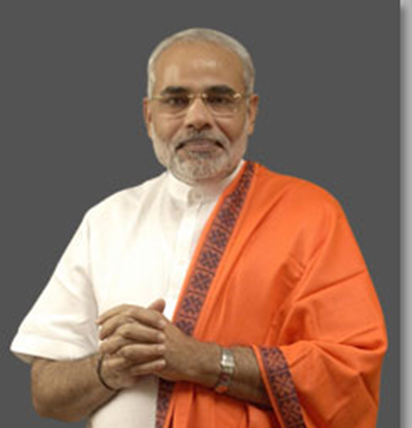 2004 and 2009 Elections
2004			2009
BJP 				138			114
Congress Party 		145 			206

UPA forms coalition

PM Manmohan Singh
2004-2014
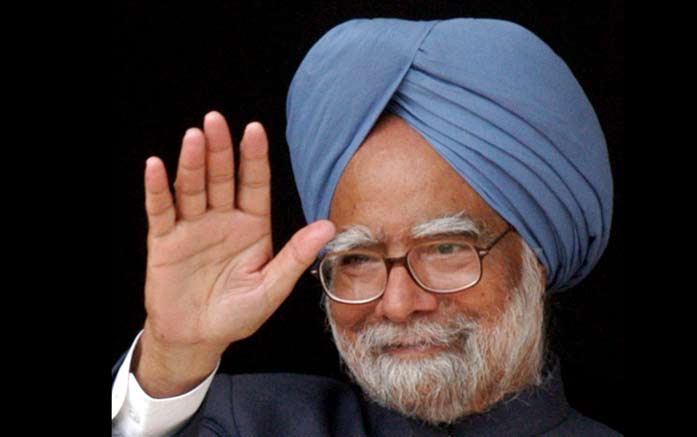